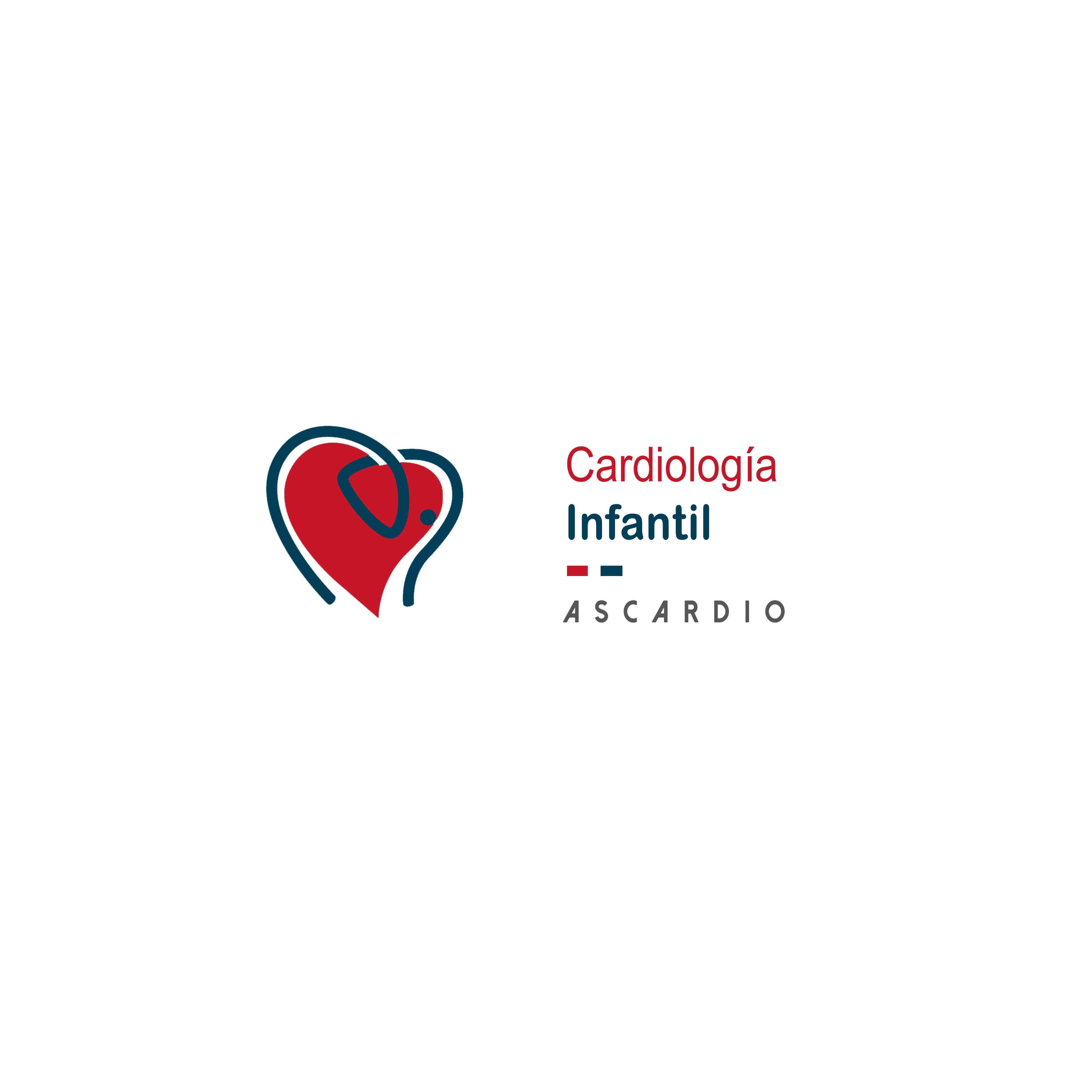 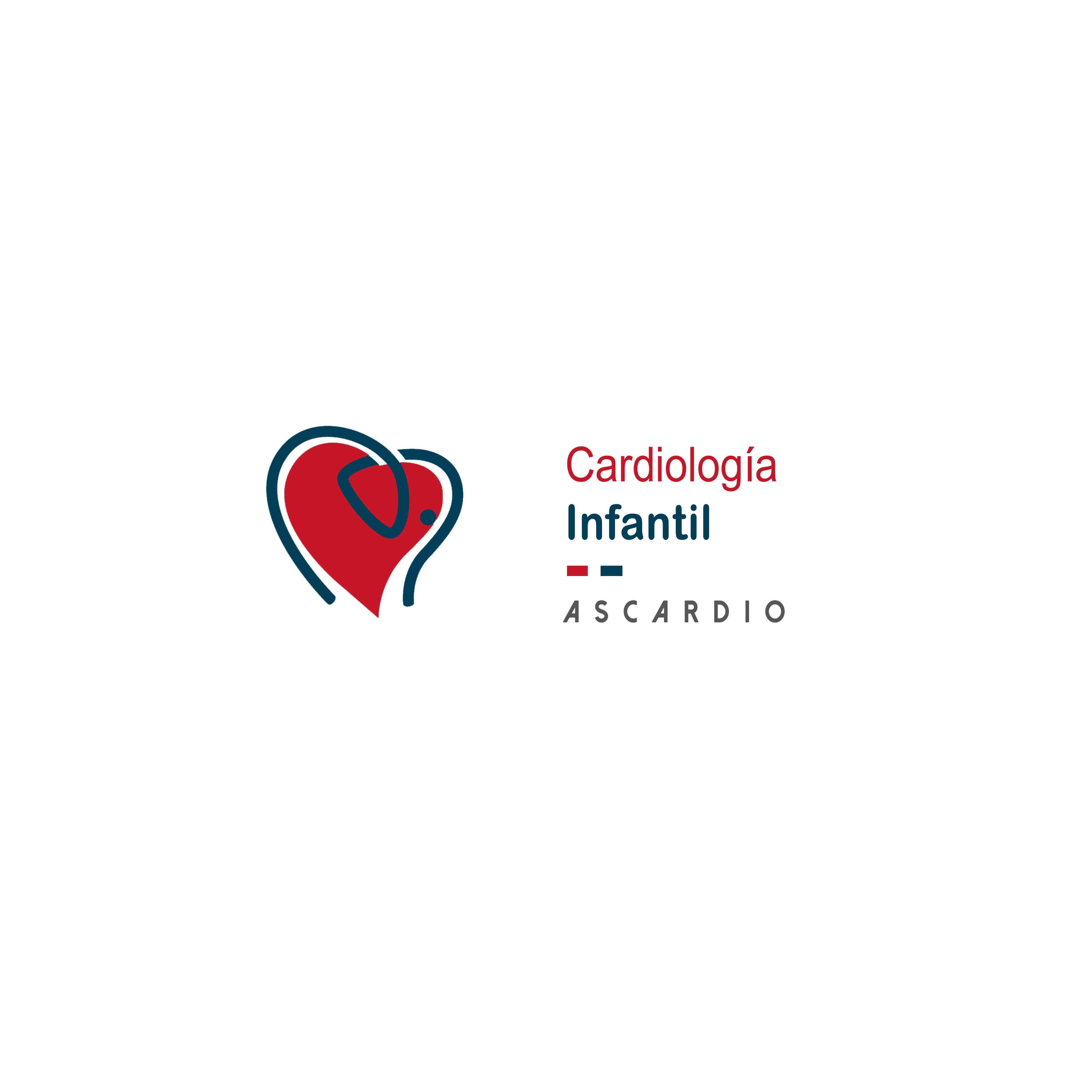 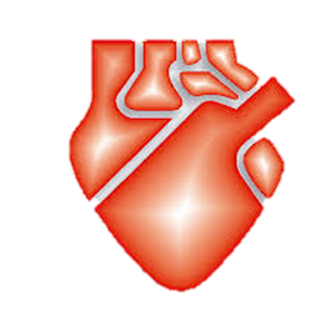 Artículo de revisión de evidencia científica
Grupo congénito Art 2
Dra. Lisseth Pérez Jaspe (Expositora)
Dra. Ana Apóstol (Relatora)
Abril de 2023
Interrogante
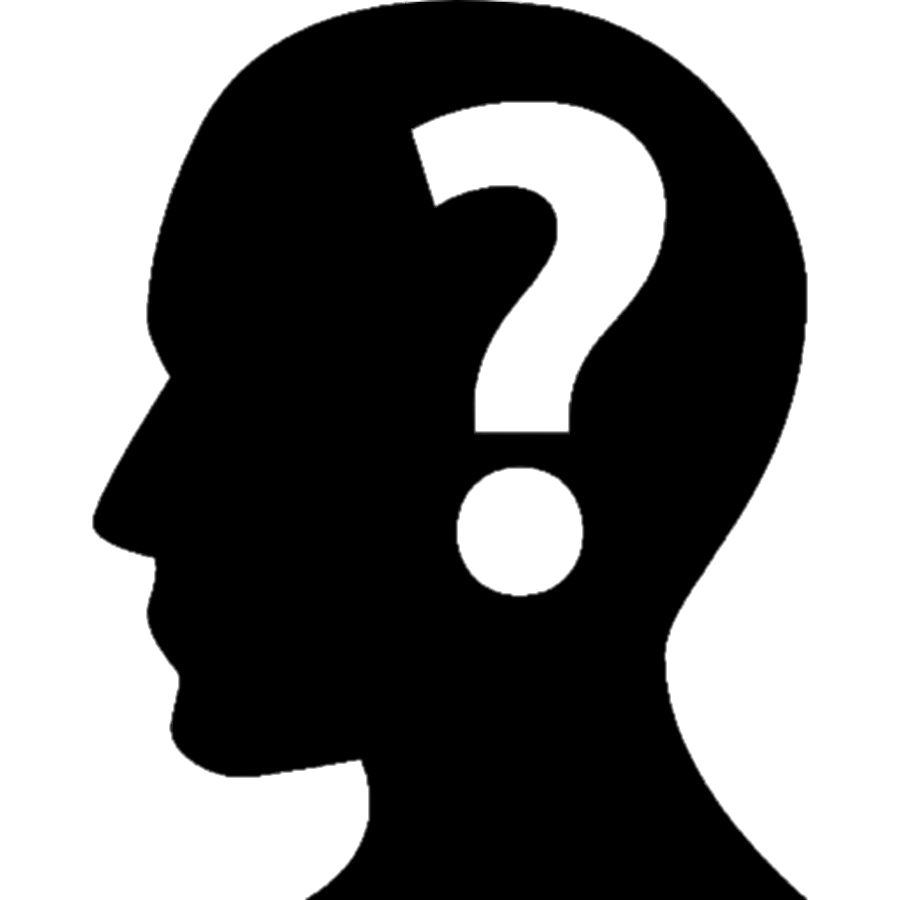 En pacientes en postoperatorio mayor o igual a 6 meses de cirugía de Fontan, el tratamiento antitrombótico con Warfarina vs AAS ¿Reduce el riesgo de eventos tromboembólicos y hemorrágicos?
J. Perloff describió
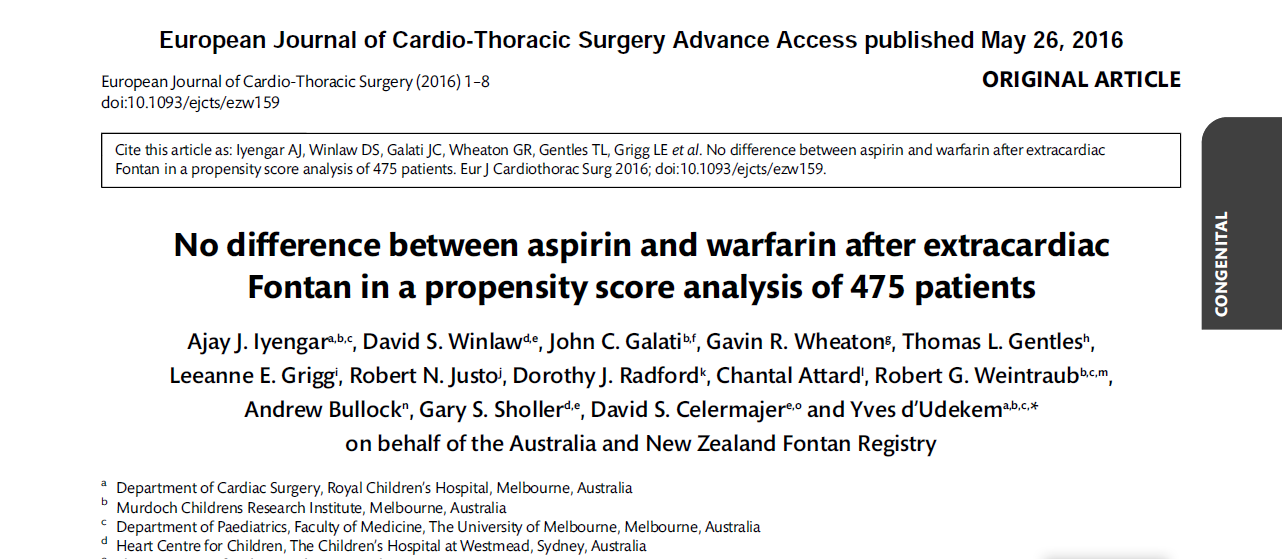 Introducción
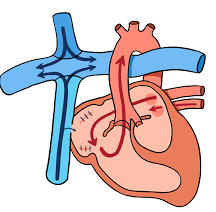 Se considera necesaria alguna forma de tromboprofilaxis para prevenir la aparición de eventos tromboembólicos, todavía no existe un consenso sobre la medicación óptima.
Registro Fontan
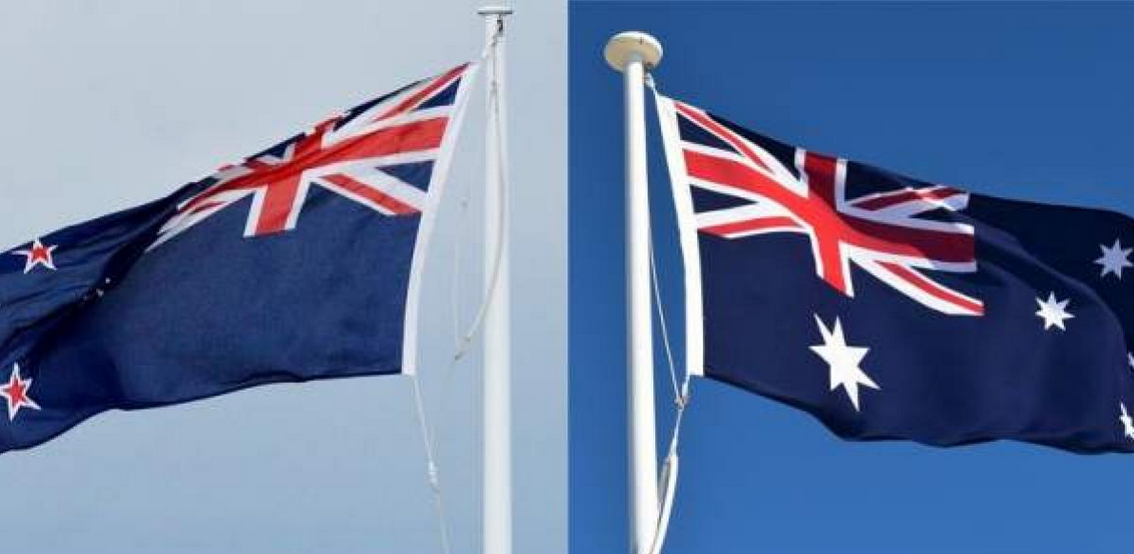 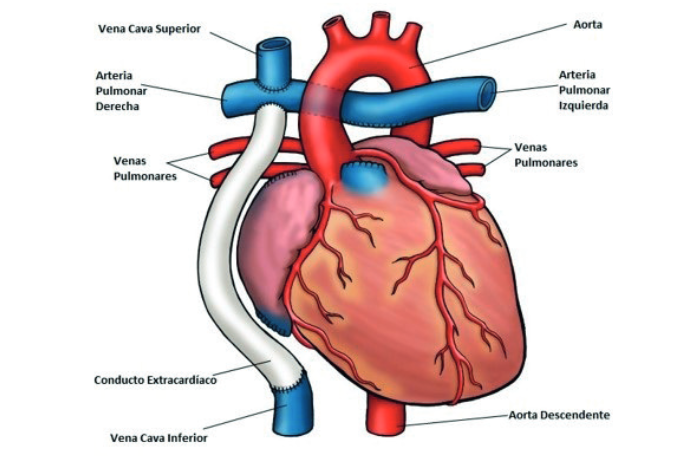 1997
Se creó con el objetivo de utilizar datos de seguimiento retrospectivos de múltiples centros para crear un conjunto de datos que pudiera responder preguntas de investigación basadas en prácticas de tratamiento variables en la región
Hipótesis
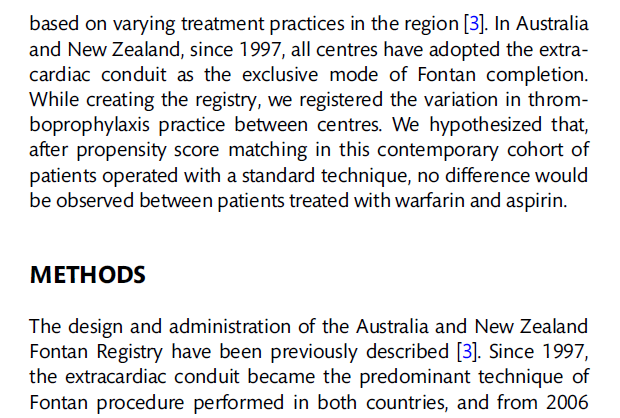 Métodos
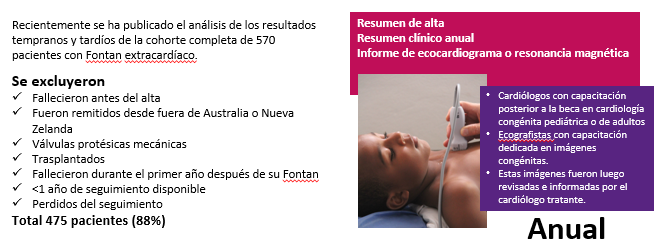 Estado de tromboprofilaxis
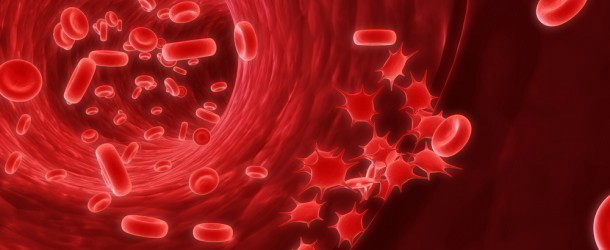 Las instituciones que prefieren la terapia de tromboprofilaxis a largo plazo con aspirina administran warfarina de forma rutinaria durante 3 a 6 meses antes de pasar a dosis bajas de aspirina (5 mg/kg/día).
Al egreso
Estado de tromboprofilaxis
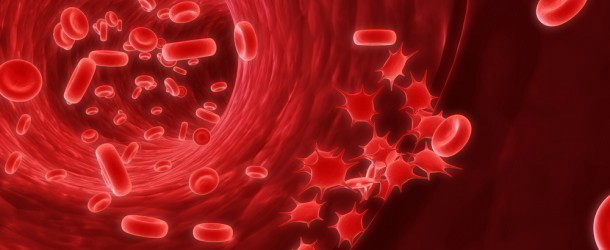 Se limito el análisis al riesgo de eventos tromboembólicos más allá del primer año, una vez que todos los pacientes se habían asentado en su estrategia de tromboprofilaxis a largo plazo.
Al 1er año
20 pacientes que cruzaron entre grupos
Warfarina:
5 después de desarrollar un evento tromboembólico
1 Arritmia
1 Enteropatia perdedora de proteinas
7 AAS
5 por preferencia del paciente
1 comorbilidad medica
1 Sangrado 
1 cumplimiento deficiente
8 Warfarina
1 Warfarina
Warfarina + AAS después de un evento tromboembólico
1 Warfarina + AAS
AAS después de un episodio de hemoptisis
1 sin tratamiento
AAS después de un episodio arritmia auricular
1 AAS
No la cumplió y se suspendió
Puntos finales
Pre-Fontan





Postoperatorios tempranos que ocurrieron antes del alta hospitalaria, 

Durante el primer año después de Fontan 




Eventos posteriores al primer año.
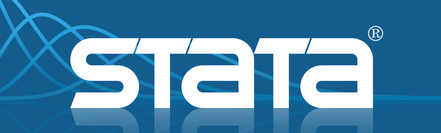 El análisis de la asociación entre el régimen anticoagulante y el tiempo hasta el primer evento tromboembólico se realizó mediante la regresión de riesgos proporcionales de Cox
Se generaron curvas de supervivencia de Kaplan-Meier para cada criterio de valoración.
Para contrarrestar el posible sesgo causado por la marcada heterogeneidad inicial en las variables medidas entre los grupos de aspirina y warfarina, se calculó una puntuación de propensión.
Las puntuaciones de propensión se incluyeron en un modelo multivariable para contrarrestar el efecto de la heterogeneidad entre los grupos y se usaron para emparejar a los pacientes que tenían puntuaciones de propensión cercanas.
Sesgo residual para una covariable en el modelo de propensión se consideró un porcentaje de sesgo estandarizado superior al 5% en la cohorte emparejada
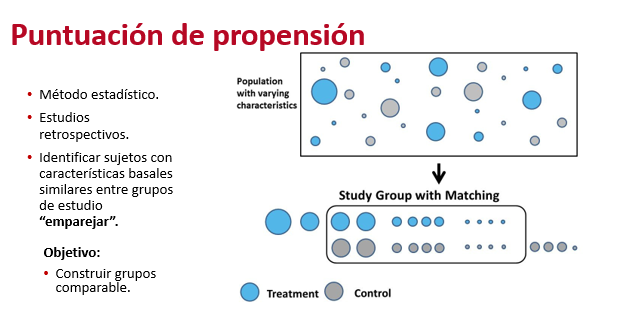 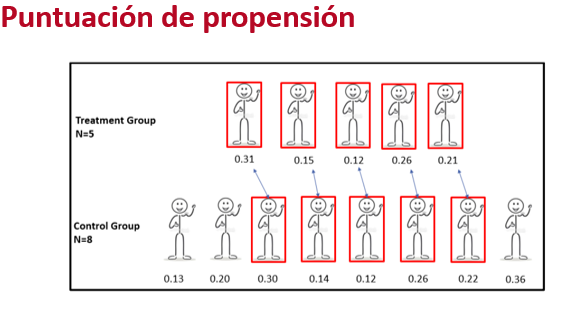 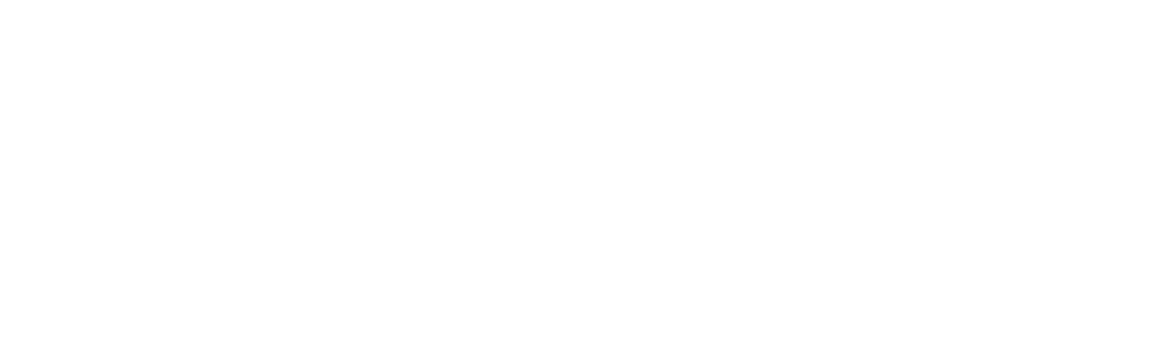 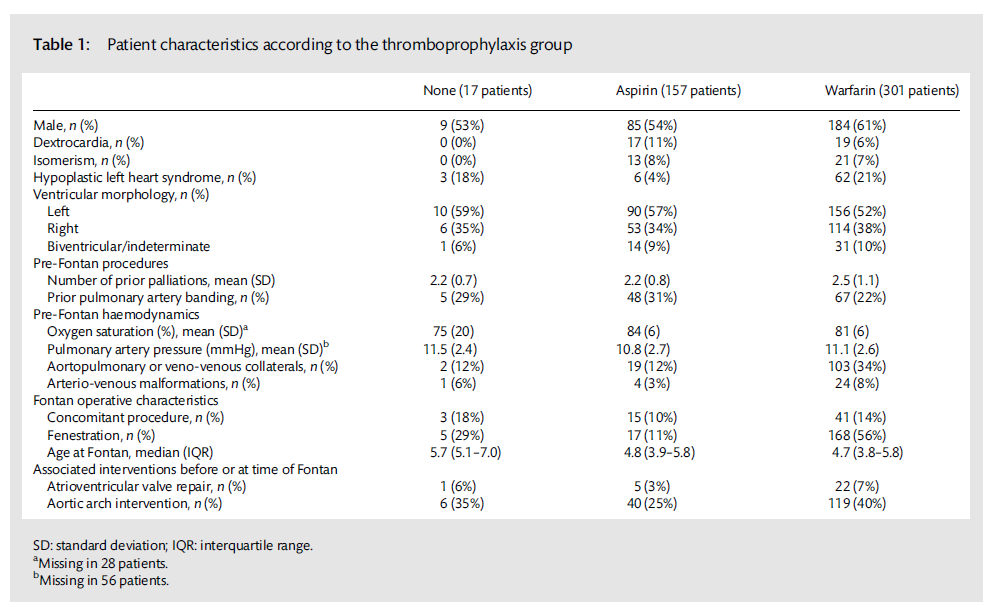 Factores asociados con la anticoagulación con warfarina a largo plazo: 
Análisis de asignación de tratamiento por regresión logística univariable
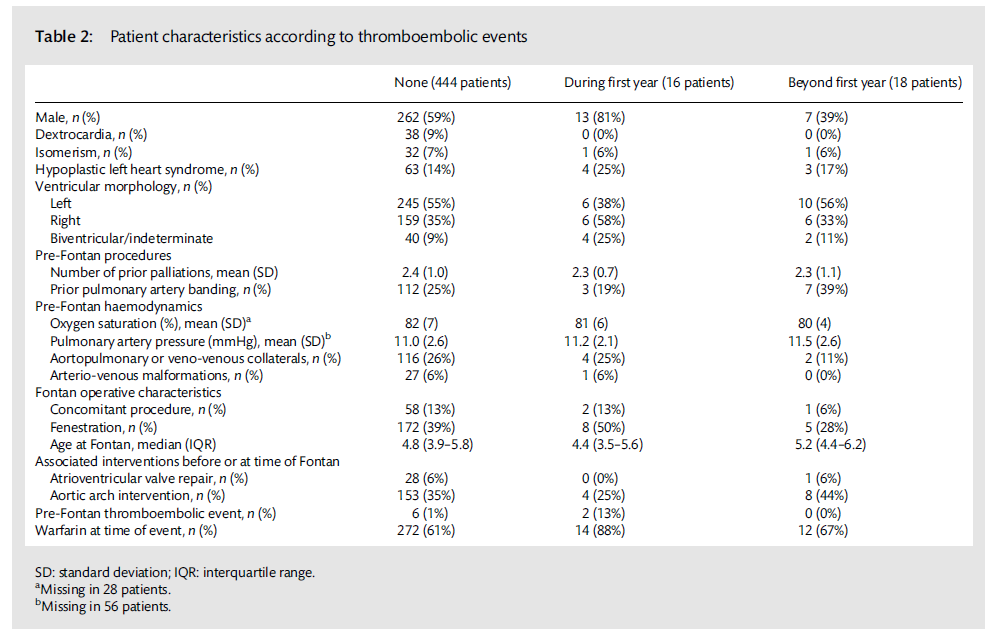 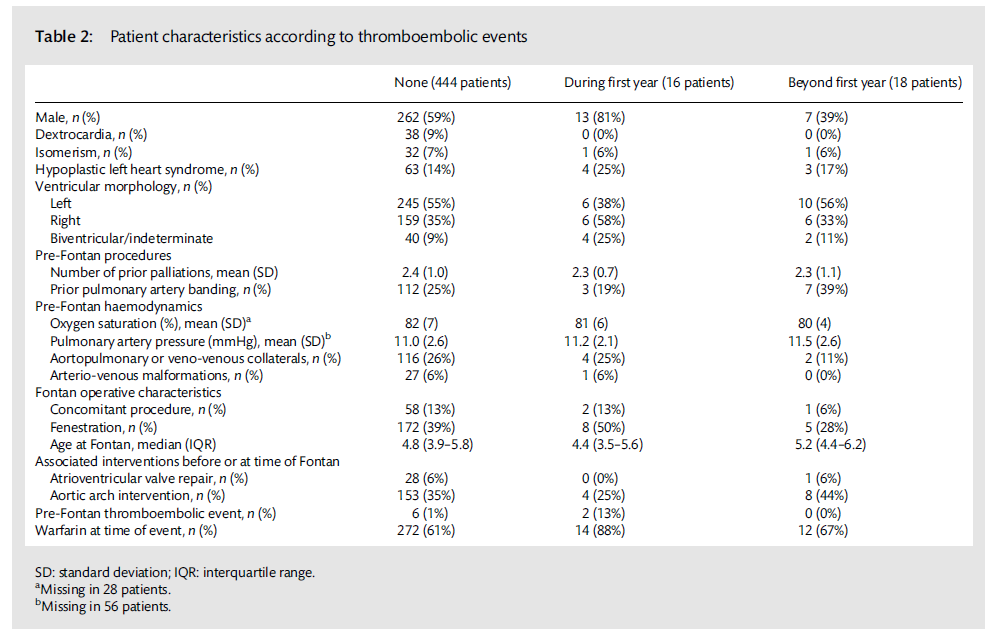 12 (67%)
Warfarina
3 ECV
2 AIT
10 Trombos en conducto 
3 Embolismo pulmonar
6 (33%)
AAS
8 pacientes
Tenian INR <2
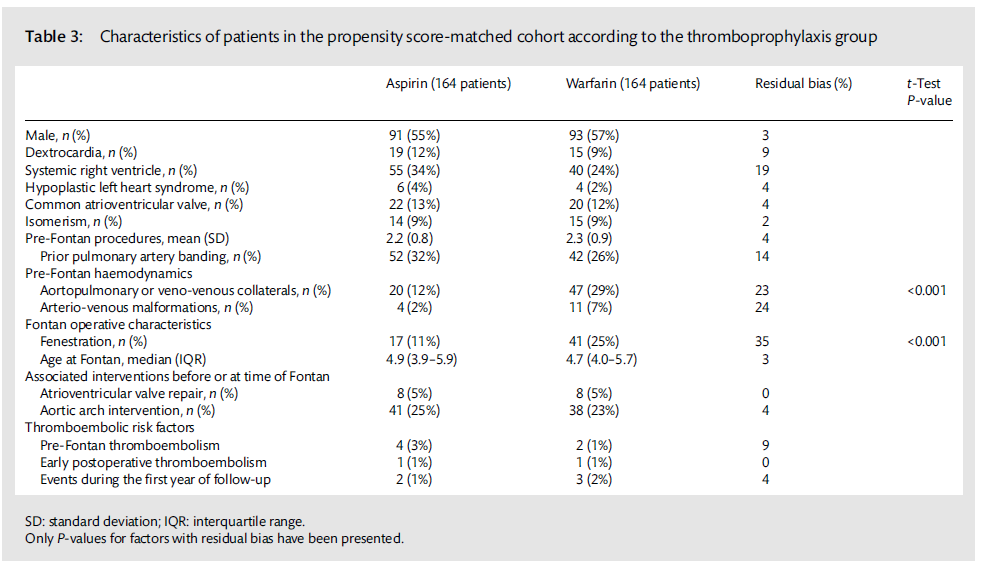 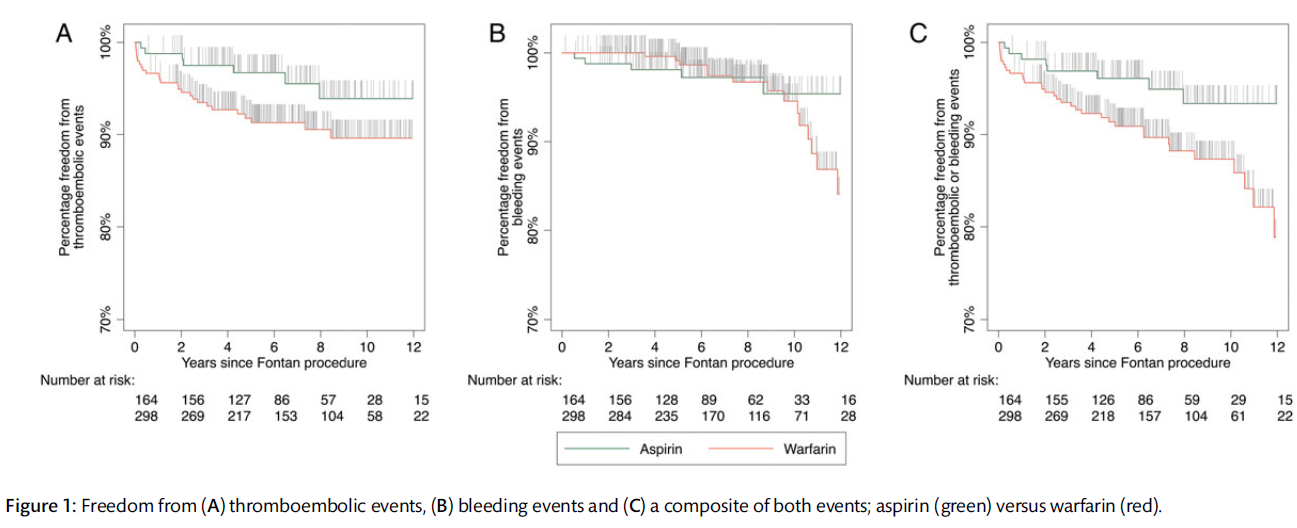 12 Pacientes 
(3%)
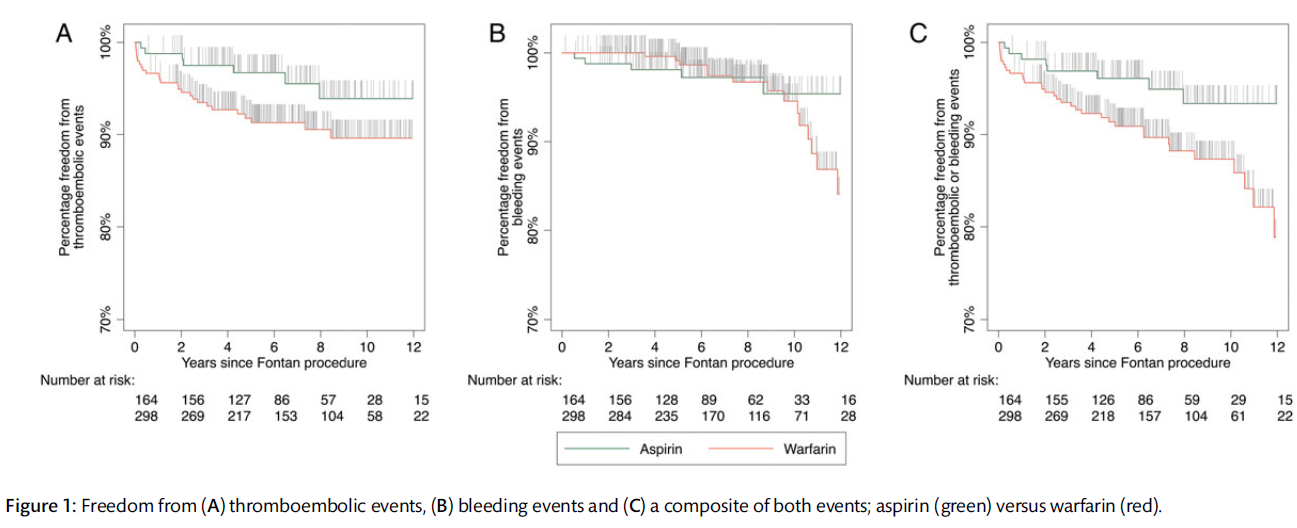 3 Hemorragia Intracraneal postraumática
1 Hemorragia cerebral espontánea
1 Epistaxis mayor
1 Hemoptisis
3 Hemorragia gastrointestinal 
1 Menorragia grave
1 Hemorragia vaginal 
1 Hemorragia postraumática superficial
11 (91%)
Warfarina
4 (36%)
INR >3
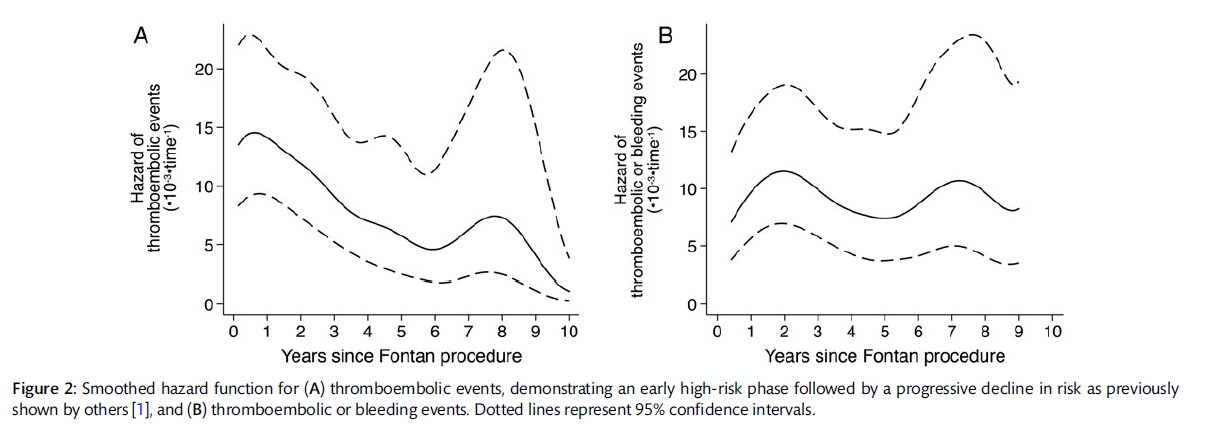 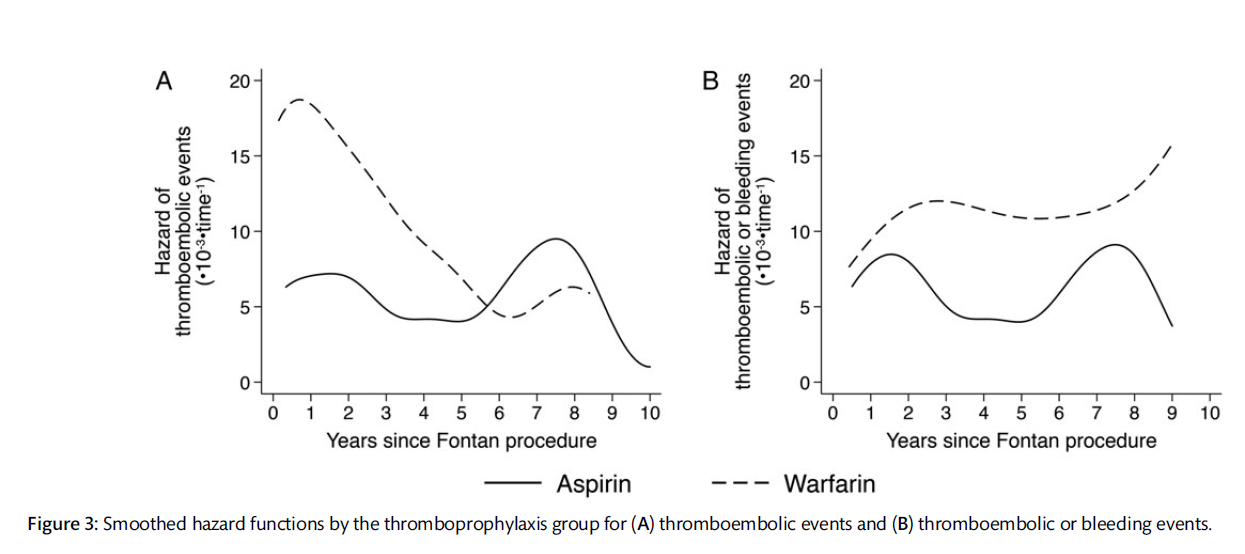 AAS 0,54 (IC 95% 0,24–1,2) 
Warfarina 0,57 (IC 95% 0,32–1,0)
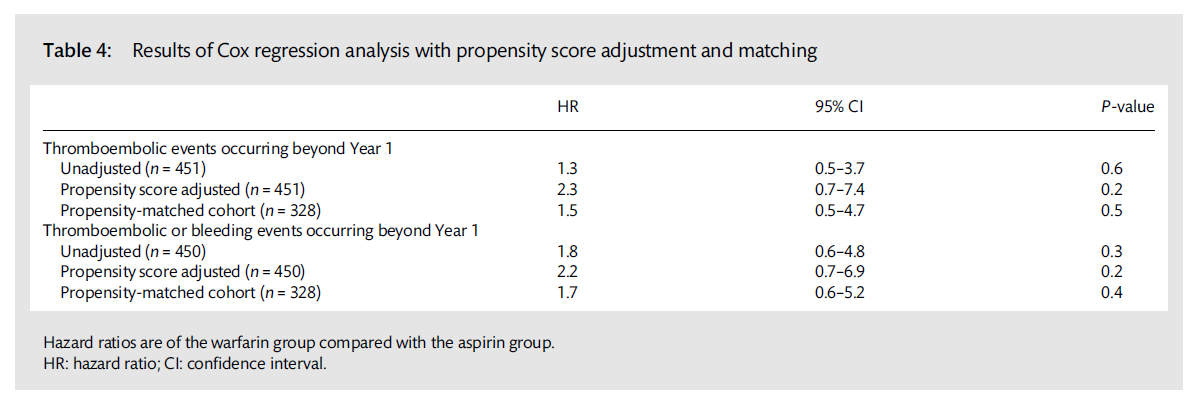 Análisis de Sensibilidad
Post hoc 
164 pacientes en cada grupo y 18 eventos en total
Cociente de riesgos instantáneos mínimo de 3,8  
Potencia del 80 % y un nivel de significancia de 0,05.
Discusión
Los resultados sugieren que no hubo diferencia entre la warfarina y la aspirina en las tasas de eventos tromboembólicos o hemorrágicos.
Las estimaciones puntuales demostraron un riesgo ligeramente mayor de eventos tromboembólicos en el grupo de warfarina.
Anteriormente se sugirió una falta de superioridad de la warfarina, pero el impacto de la warfarina en los resultados a largo plazo aún no estaba claro. Por lo tanto, la administración rutinaria de warfarina después de la cirugía de Fontan debería cuestionarse
Si bien no está claro si nuestros hallazgos cambiarán la práctica clínica, como mínimo deberían tranquilizar a aquellos que estén dispuestos a considerar el uso de aspirina a largo plazo más allá del primer año por conveniencia del paciente, y aquellos interesados en iniciar ensayos aleatorios de estos dos tratos.
Limitaciones
Este estudio está limitado por su naturaleza retrospectiva porque solo se informaron eventos que se volvieron clínicamente relevantes y es posible que no siempre se hayan detectado trombos asintomáticos. Sin embargo, la tasa de tromboembolismo en esta serie es similar a otros estudios epidemiológicos contemporáneos
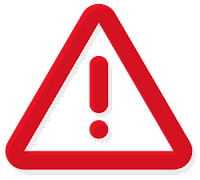 No se recogieron mediciones de INR longitudinales de pacientes individuales, por lo que no se pudo asegurar la idoneidad de la anticoagulación en los que recibieron warfarina
El sesgo residual en la proporción de pacientes con fenestración y colaterales pre-Fontan se mantuvo incluso después del emparejamiento por puntaje de propensión
Conclusión
En este estudio binacional, multicéntrico, emparejado por puntuación de propensión de tromboprofilaxis más allá de 1 año después del procedimiento de Fontan extracardíaco, no se encontraron diferencias en las tasas de tromboembolismo entre los pacientes que tomaban aspirina y warfarina.
07
Lista de Cotejo
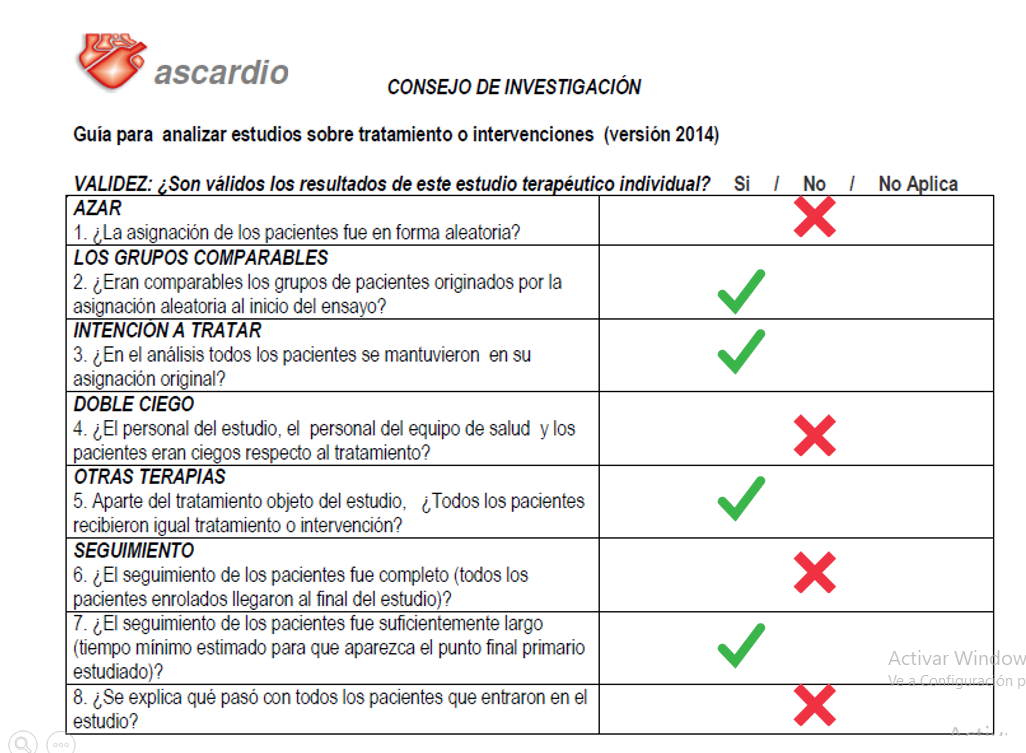 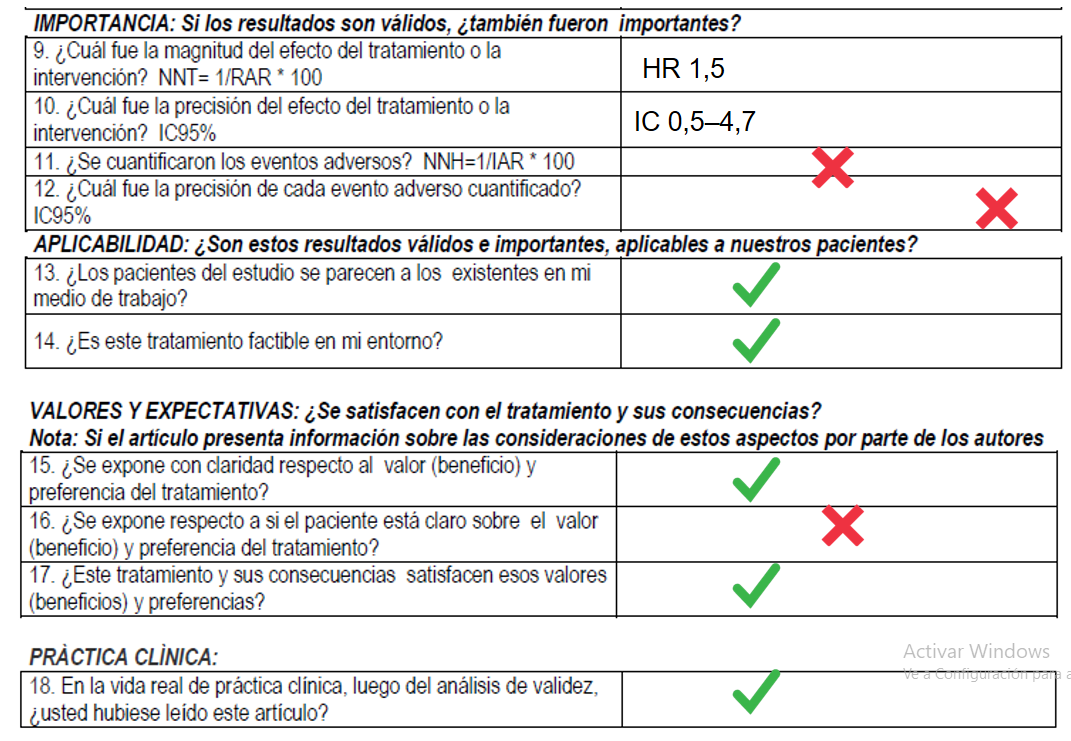 Interrogante
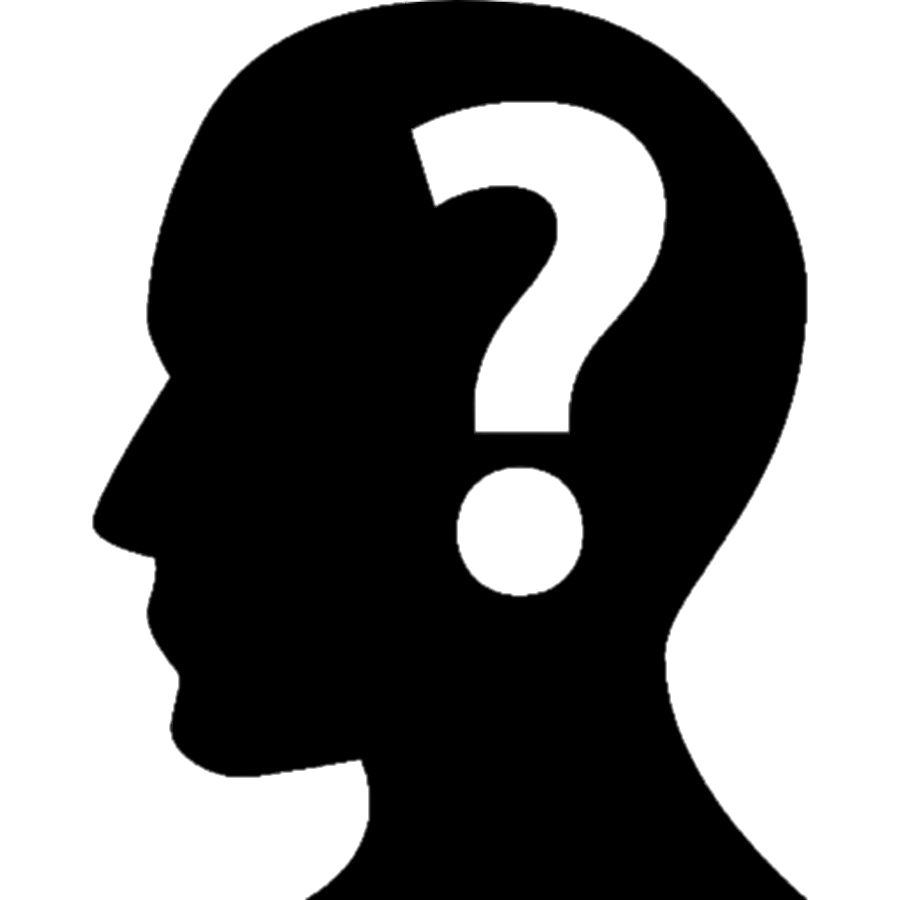 En pacientes en postoperatorio mayor o igual a 6 meses de cirugía de Fontan, el tratamiento antitrombótico con Warfarina vs AAS ¿Reduce el riesgo de eventos tromboembólicos y hemorrágicos?
J. Perloff describió
Aportes del grupo
Según este estudio, NO se reduce el riesgo de eventos tromboembólicos/hemorrágicos, ya que no hay diferencia entre AAS y Warfarina en postoperatorio después del 1ero año de cirugía de Fontan, sin embargo, es deficiente respecto a sus aspectos metodológicos y estadísticos
Aportes del grupo
Estudio retrospectivo observacional  con deficiencia o ausencia de información 
No se informaron todas las mediciones de INR en los pacientes del grupo de warfarina tanto de los eventos tromboembolicos como de sangrado, punto importante para el clínico en la toma decisiones.
El uso de Warfarina impresiona estar condicionado por las características de los pacientes y del procedimiento, evidenciando incluso sesgo residual en algunas variables.
No se especifica que ocurrió con muchos pacientes.
Se debió realizar análisis de eventos de sangrado de manera aislada o no combinado
Algunas tablas y gráficos presentados no muestran estadísticos o medidas de efecto que comparen el comportamiento de ambos grupos de tratamiento.
Los artificios estadísticos utilizados sirvieron como distractores para magnificar o minimizar eventos.
El estudio no alcanzo el poder estadístico
Aunque no hubo diferencias estadísticamente significativas  se observo mayor cantidad de eventos de sangrado en pacientes que recibian tratamiento con Warfarina y tratándose de un grupo pediátrico quienes presentan mayor riesgo de eventos postraumáticos es un punto a considerar.
Debe analizarse y realizar seguimiento de INR  de los pacientes que utilizan warfarina.
La toma de decisiones para el uso de tratamiento antitrombotico depende de las características del paciente y del procedimiento
Gracias por su atención